Romanesco Fractal/Broccoli
Jason Hu
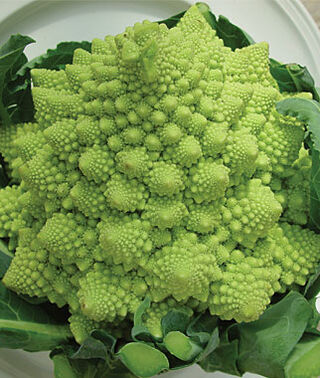 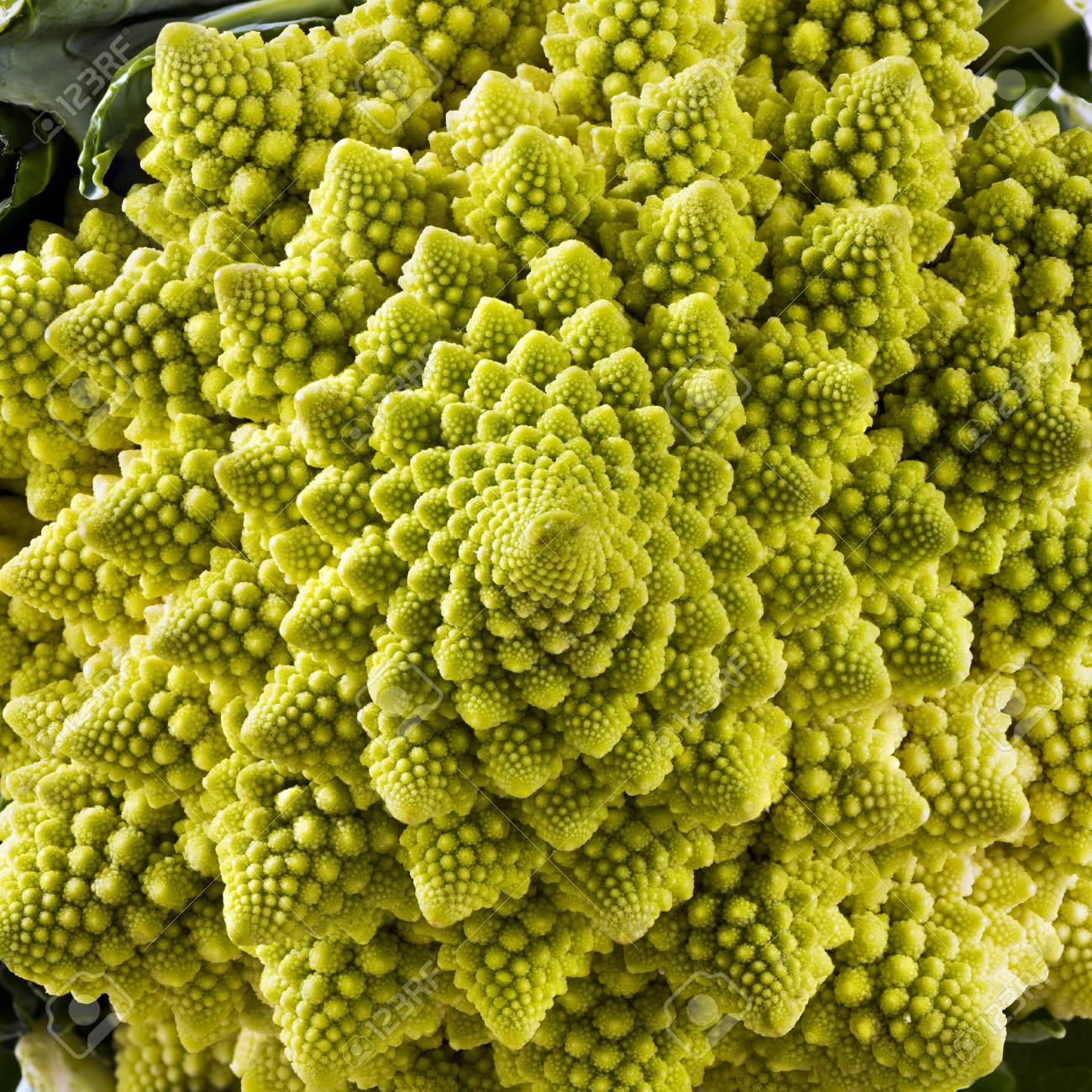 Romanesco fractal topics
Mandelbrot set / quadratic map based on golden angle 
Fractal self-similarity
Recursion


Reference: http://joyofprocessing.com/blog/2011/12/romanesco/
Fractal Animation
Zoomed In Animation